Small experiments perspectivesNuclear Physics example
Acknowledgements
Information based on Adrien Matta’s (LPC Caen) presentation at 
ACAT (Advance Computing and Analysis Techniques in Physics) 2021

“Outlook on software framework in nuclear physics”
https://indico.cern.ch/event/855454/contributions/4623822/
2
Nuclear Physics questions and facilities
3
Experiments and software frameworks
4
Requirements for software frameworks
Relative priority of what is
                                                           optimised is different for
					different experiments =>
					different frameworks

						Experiment with						3 collaborations						coming together

						
						One big experiment => optimsed
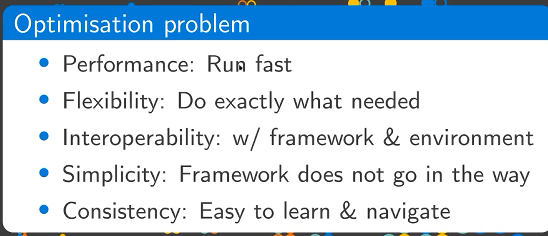 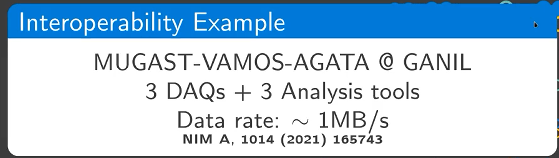 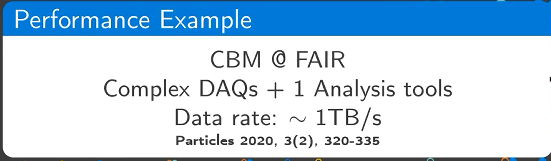 5
Examples SW frameworks
Kalivera – for multifragmentation experiments
               - entirely based on ROOT 
               - modular analysis
               - performance, consistency, simplicity  - essential

Nptool – for low energy NP  experiments
            - open source;
            - modular design: detectors and event generators as plugin; tool box for tracking, nuclear data etc
	- interoperability and simplicity - essential
6
Challenges
Diversity of communities – have to accommodate different needs
Open Science requirements 
	- need a change in working culture
	- technical challenges 
		– how to keep the software to analyse past
		    data 
		- how to prepare the current data for future
                          use
7
Synergies with high energy experiments
- Common software as ROOT, GEANT
- Software preparation for new hardware platforms 
     (e.g GPU needed for some parts of analysis even for small experiments)
- Preparation for open science/data
        - common data formats – are they possible?
8